Išoriniai kompiuterio įtaisai
Vytuolis Širvaitis
Uždaviniai
Išsiaiškinti išorinių kompiuterio įtaisų rūšis ir paskirtį.
Dirbant individualiai,  naudojantis vadovėliu ir žiniatinklio paieška, parengti 5-6 skaidrių pateiktį įvesties arba išvesties įrenginių tema.
Schema
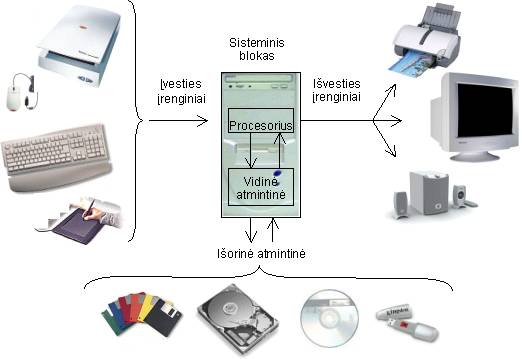 Įvesties įrenginiai
Klaviatūra;
Pelė;
Brūkšninio kodo skaitytuvas;
Skeneris;
Mikrofonas ir t.t.
Išvesties įrenginiai
Monitorius;
Spausdintuvas;
Multimedijos projektorius;
Garsiakalbis ir t.t.
Užduotis
Parengti pateiktį (5-6 skaidres) viena iš dviejų temų:
Įvesties įrenginiai;
Išvesties įrenginiai.